Оценка качества образования в Томской области как основа системы управления
Ирина Борисовна Грабцевич
начальник Департамента общего образования
Томской области
Единая система оценки качества образования
Исследования на основе международных практик
Перспективы развития региональной системы оценки качества образования в Томской области
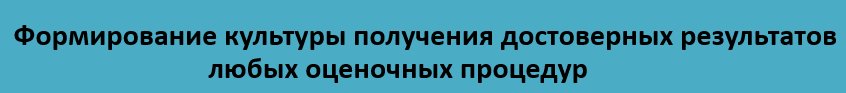 Итоговое сочинение (изложение)
Было перепроверено
- в которых 100 % обучающихся, написавших сочинение, получили зачеты по всем критериям;
- в которых от 90 % до 100 % обучающихся, написавших сочинение, получили зачеты по всем критериям
2017 год – 1236 работ
2018 год – 499 работ
2019 год – 158 работ
- «незачет» по Т1 и Т2
2020 год – 611 работ
Выборочная перепроверка итоговых сочинений (изложений) в 8 образовательных организаций из 3 МОУО
2020 год – 308 работ
- по итогам проведения и приемки работ итогового сочинения (изложения)
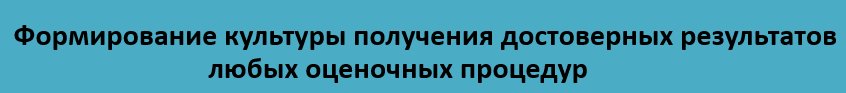 Объективность проведения ВПР в муниципалитетах
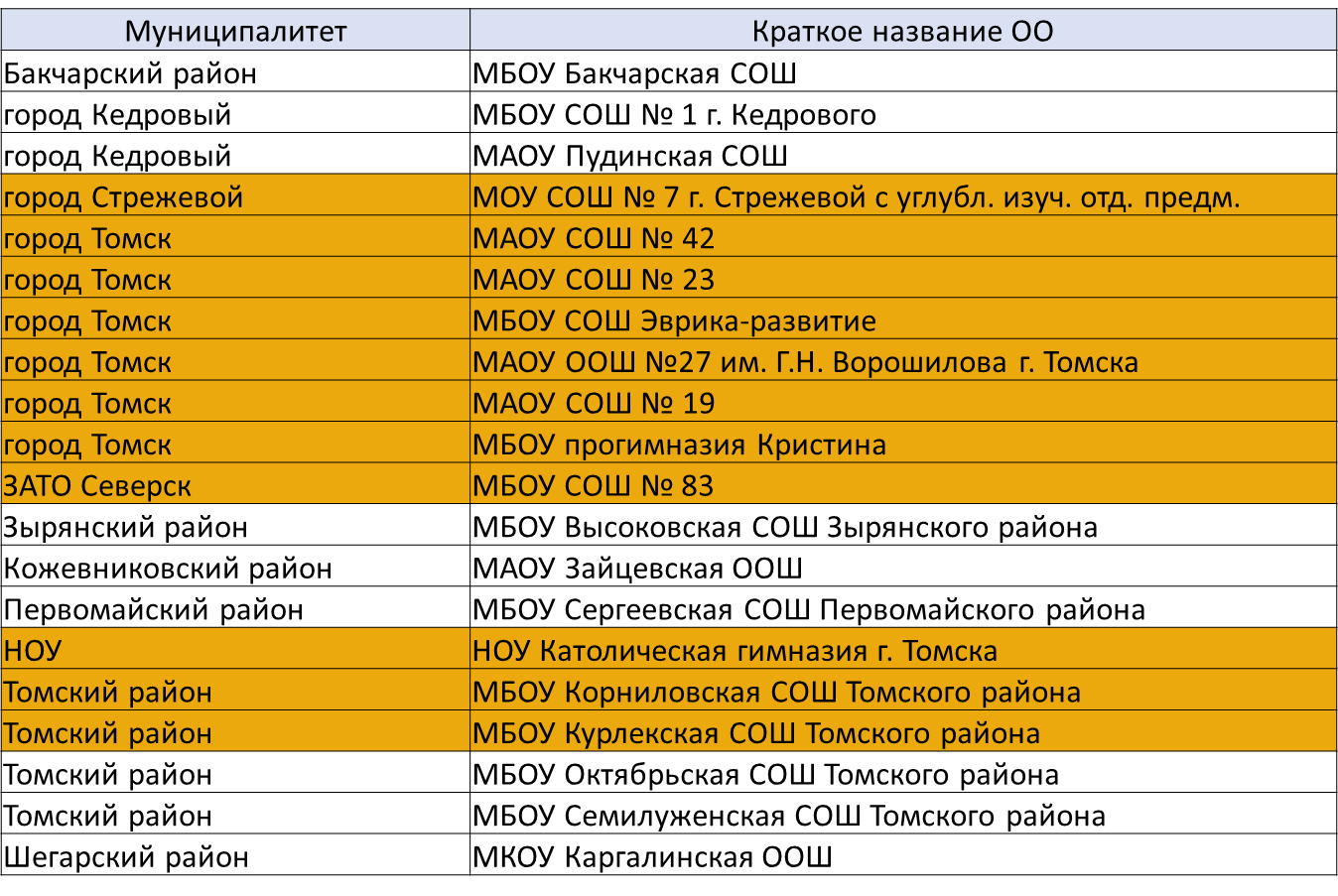 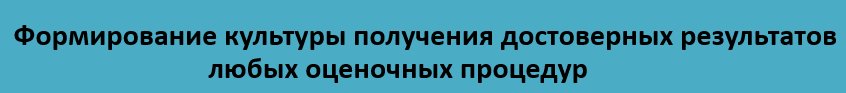 Диагностика обучающихся 10 классов
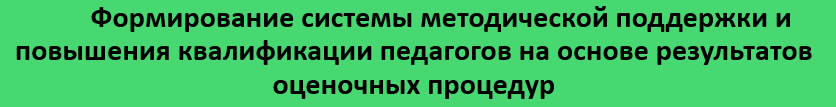 Проведение региональных оценочных процедур
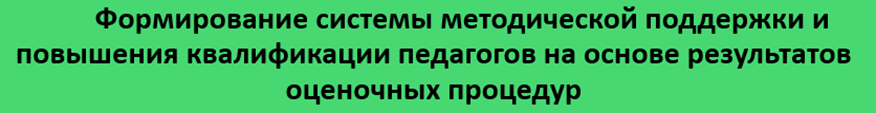 Школы с низкими образовательными результатами (ШНОР)
Цель: Создание условий для повышения качества образования в школах, имеющих низкие образовательные результаты, и работающих в сложных социальных условиях
ШНОР
129 ОО
Программа работы со ШНОР
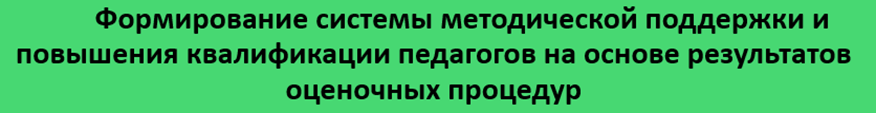 Проект «500+»"Важен каждый ученик"
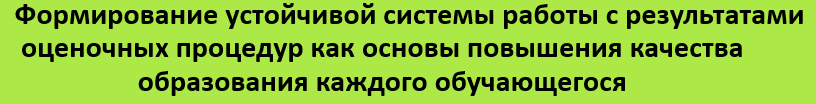 Результаты ЕГЭ в Томской области
Количество 100-балльных результатов
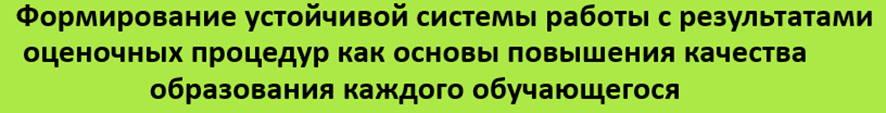 Выявленные разрывы интересов школьников (ОГЭ-ЕГЭ)
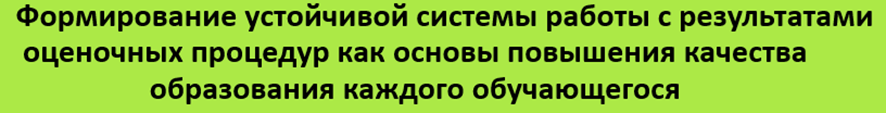 Реализация концепциифизико-математического образования
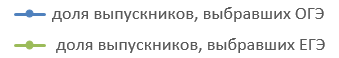 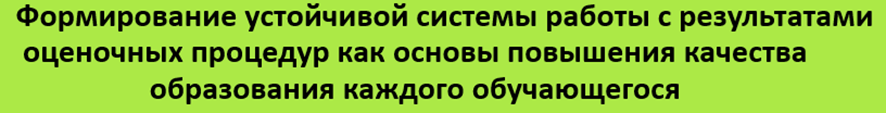 Количество школ Томской области, где ни один обучающийся не выбрал физику для сдачи ЕГЭ
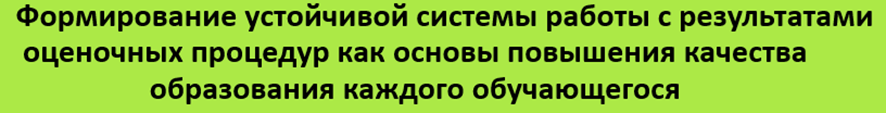 Количество школ Томской области, где ни один обучающийся не выбрал физику для сдачи ОГЭ
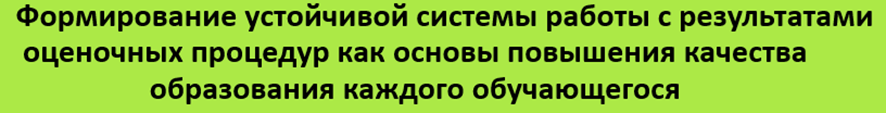 Выбор физики в качестве предмета итоговой аттестации
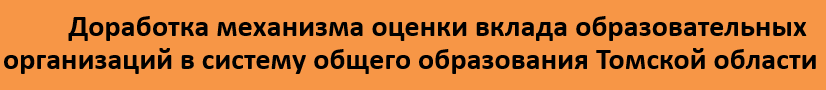 Примеры некорректного ведения ИС «Паспорт школы»
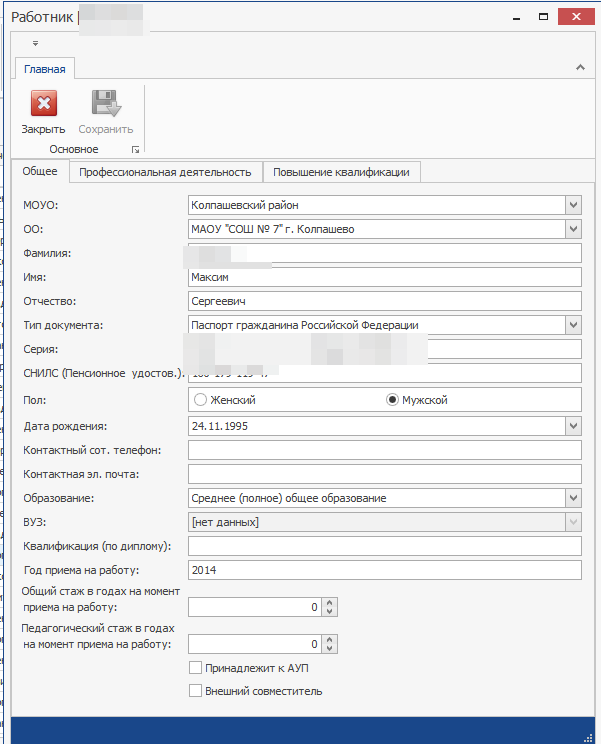 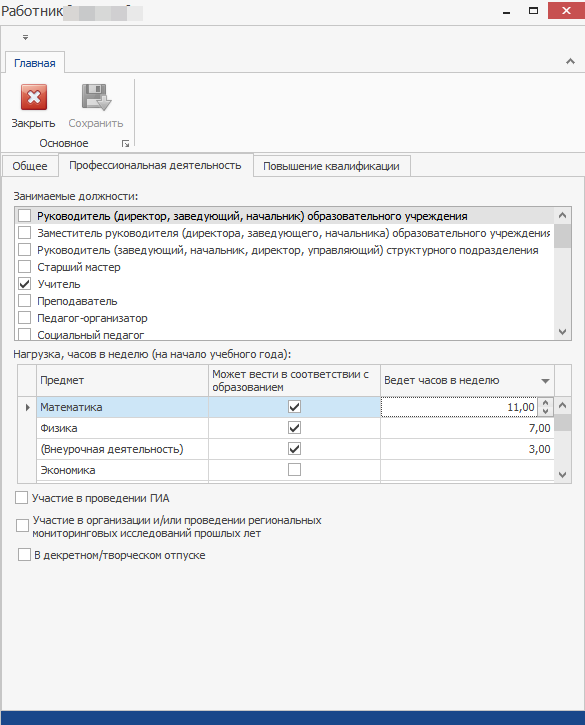 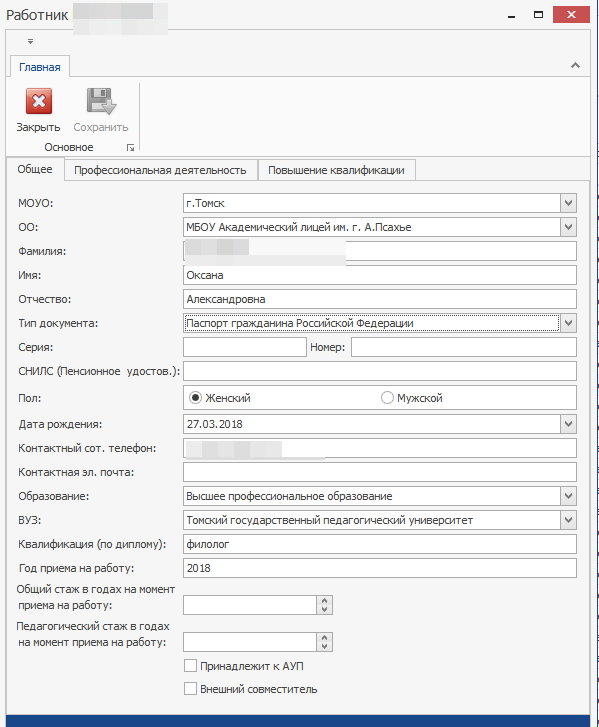 Образование не соответствует занимаемой должности
Некорректная дата рождения и не заполнены обязательные поля
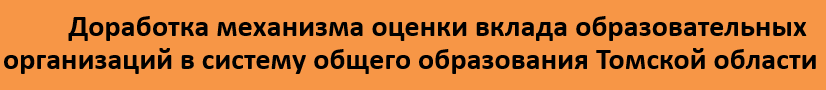 Оценка вклада образовательных организаций в систему общего образования
Доработка инструмента
Ближайшие планы
Оценка качества образования в Томской области как основа системы управления
Ирина Борисовна Грабцевич
начальник Департамента общего образования
Томской области